MMS 사업부
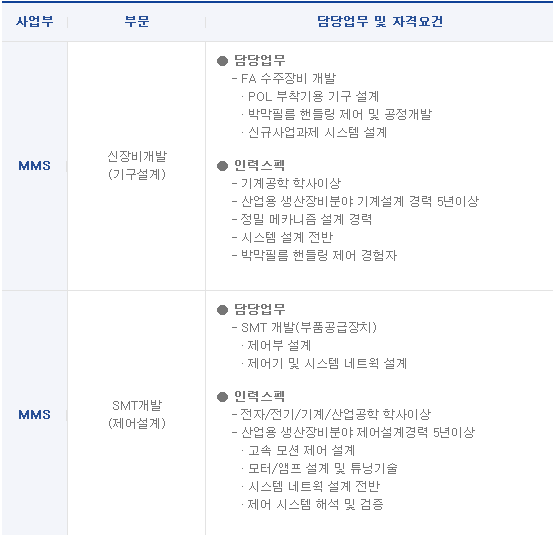 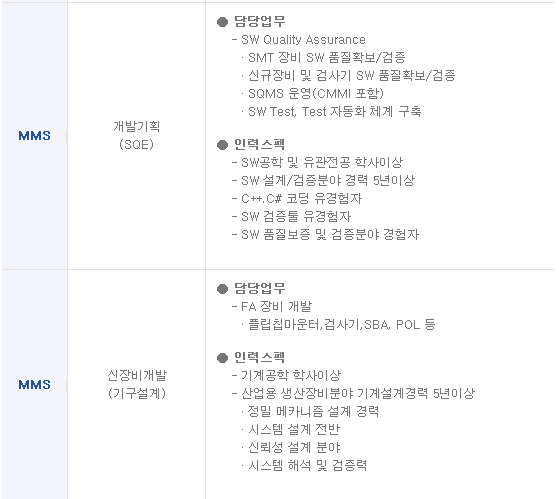 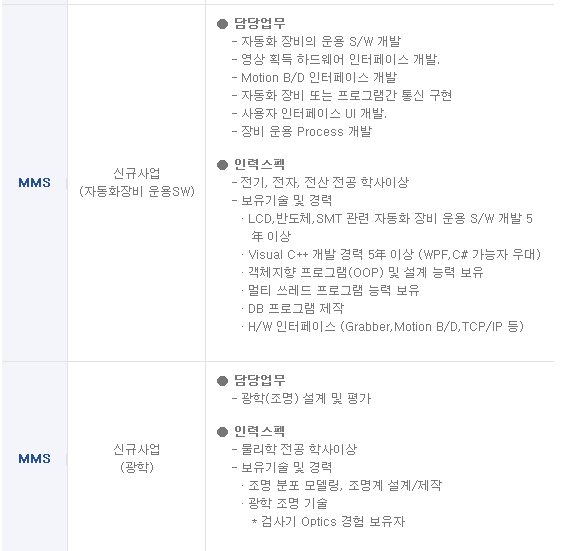 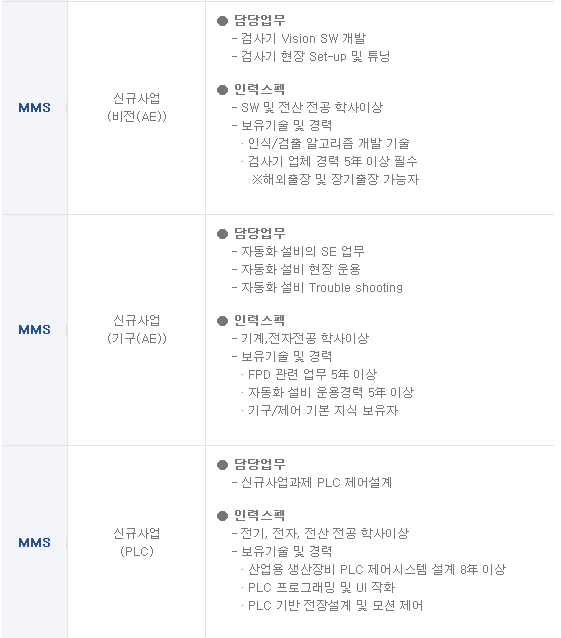 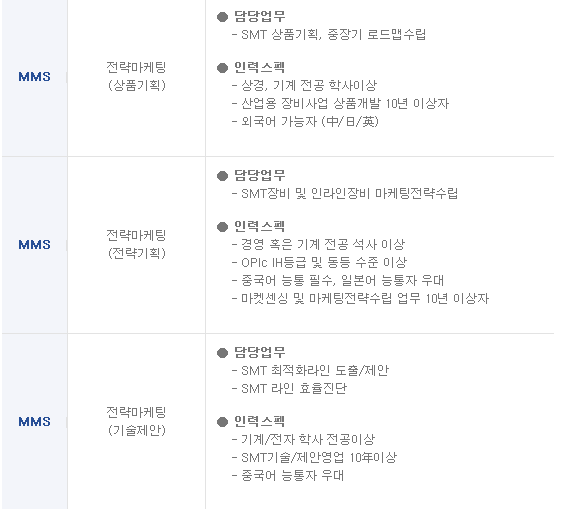 Security Solution 사업부
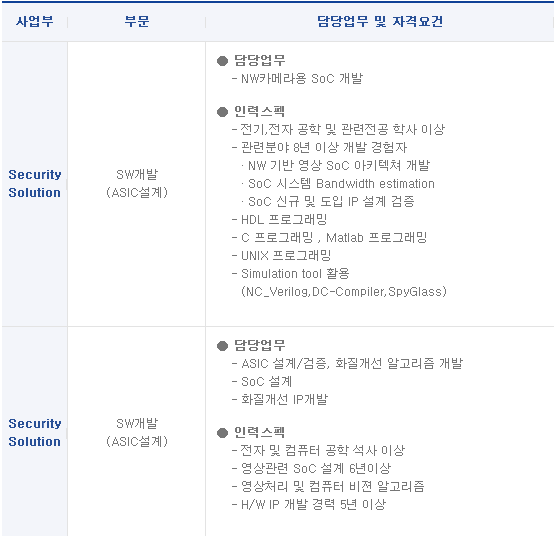 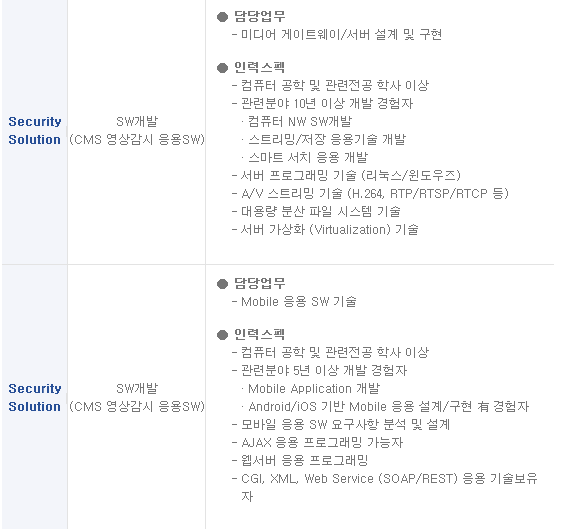 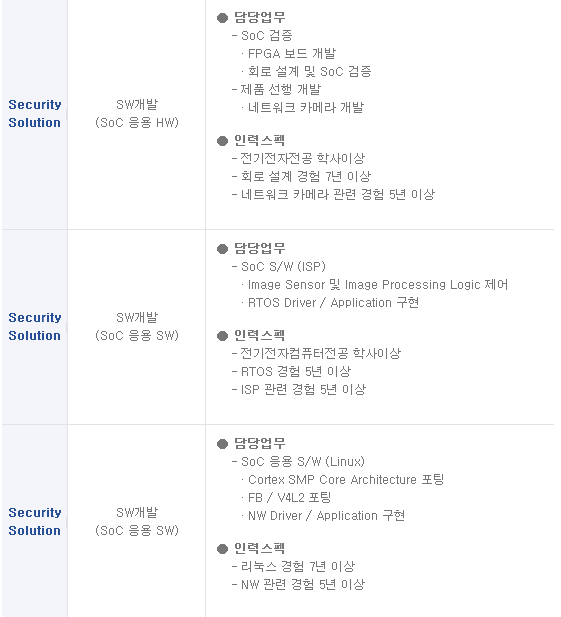 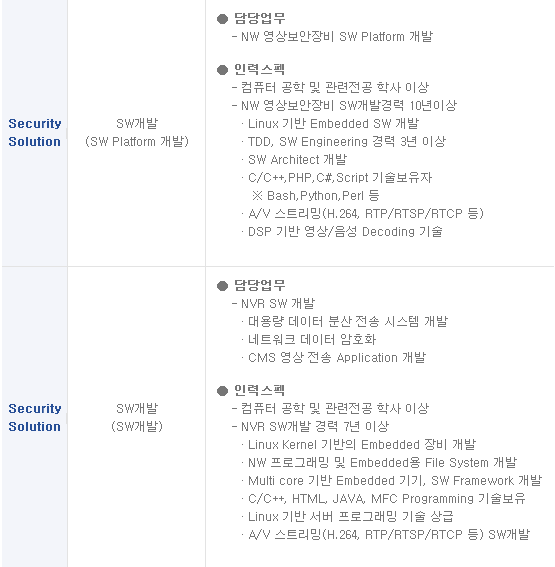 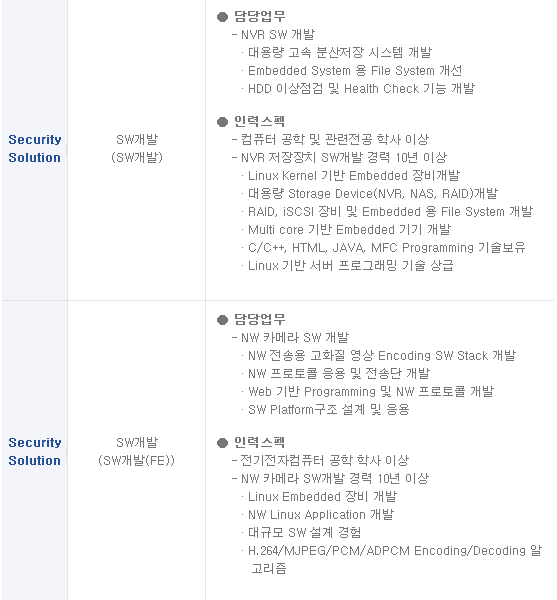 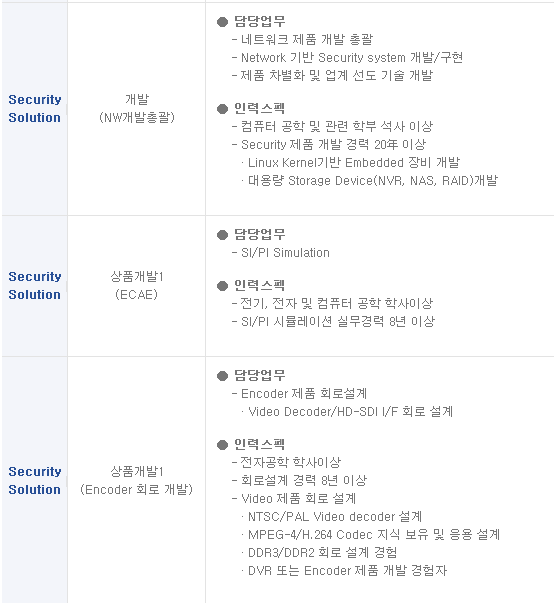 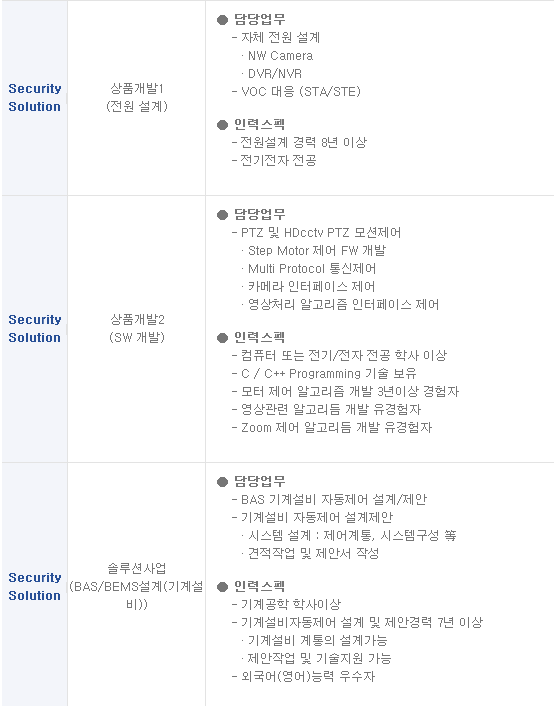 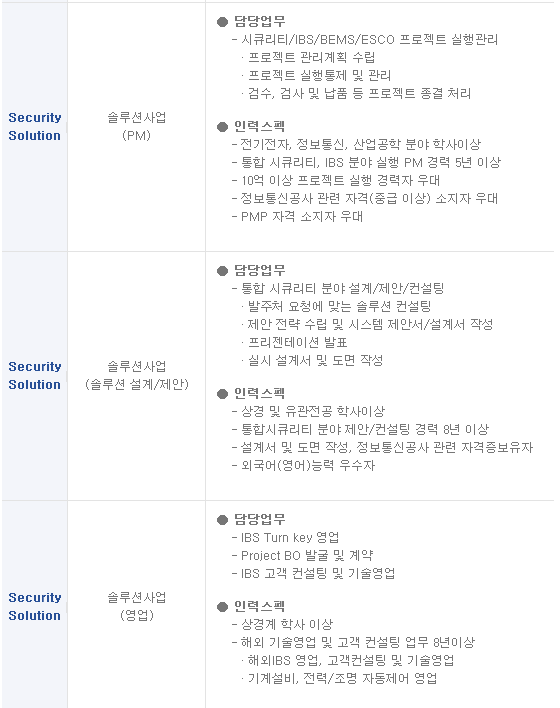 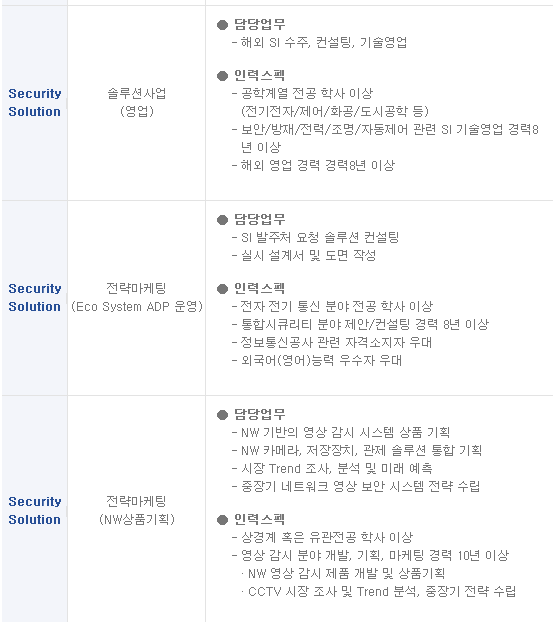 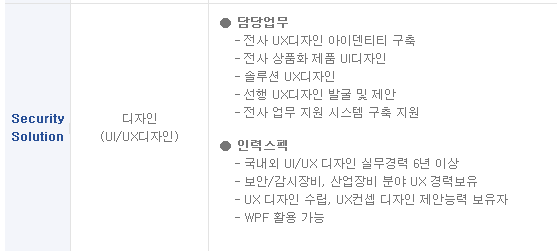 선행기술 연구소
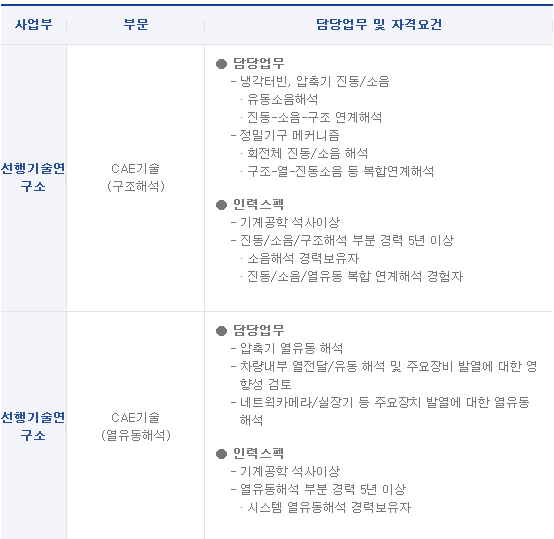 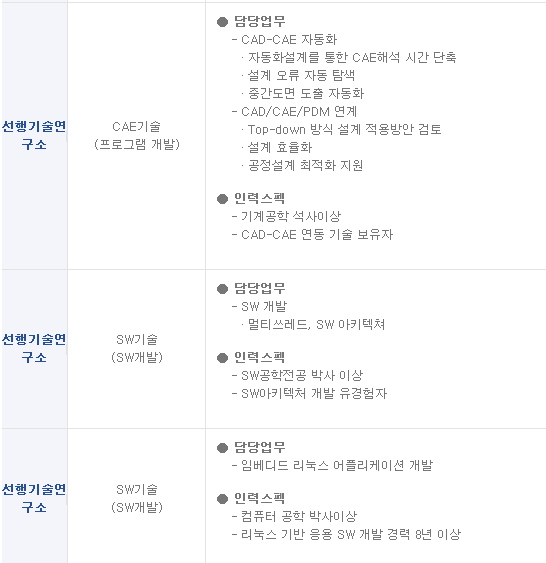 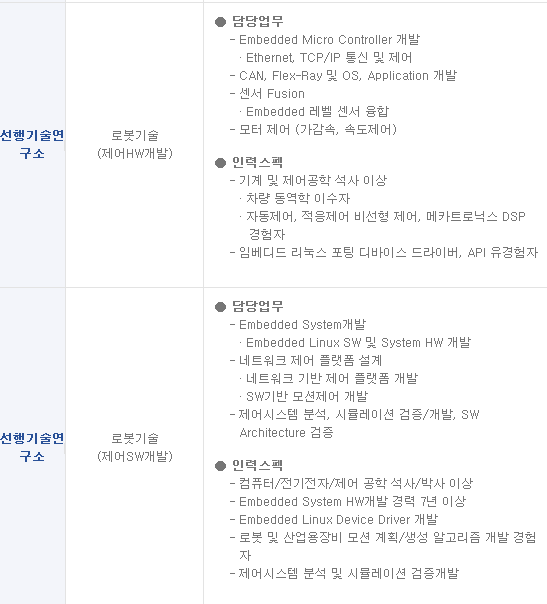 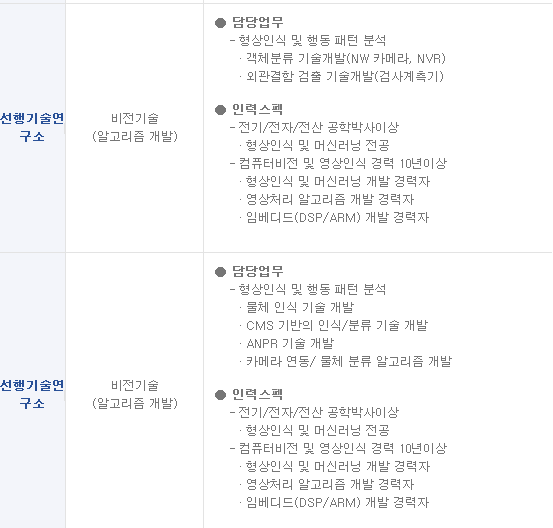 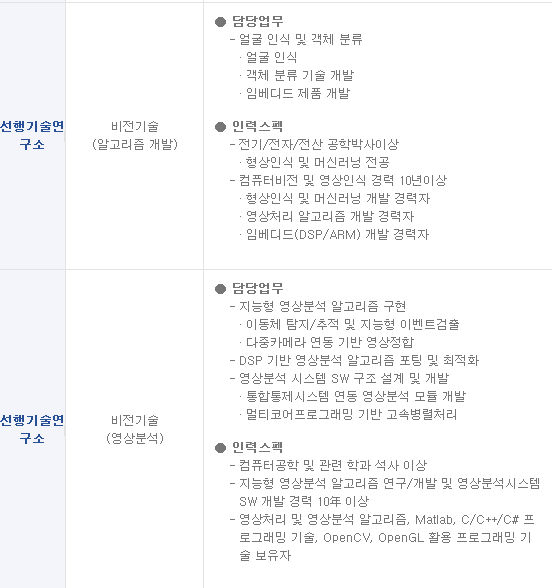 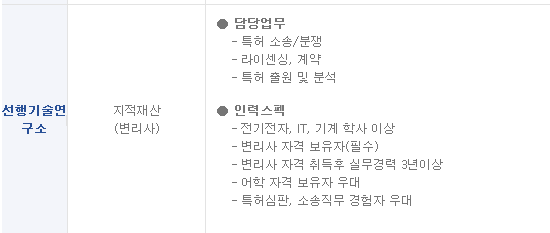 파워시스템 사업부
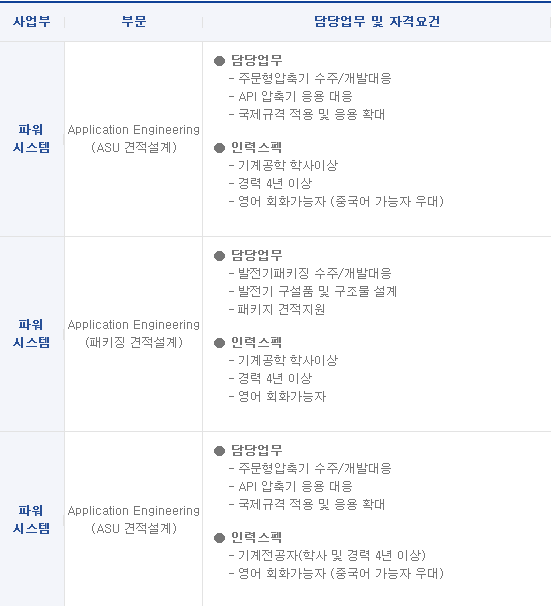 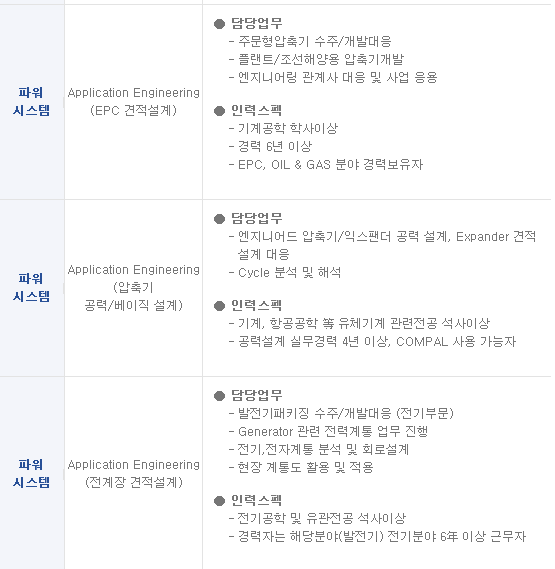 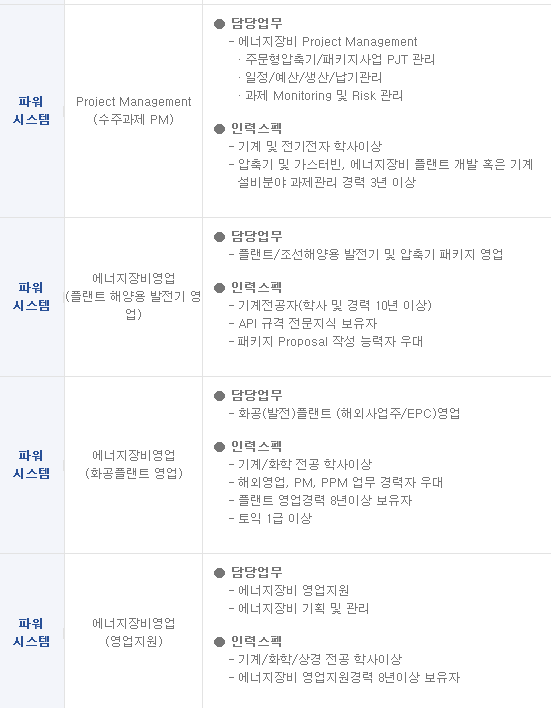 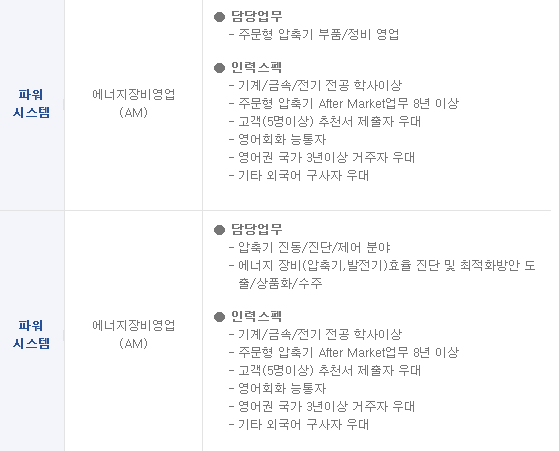 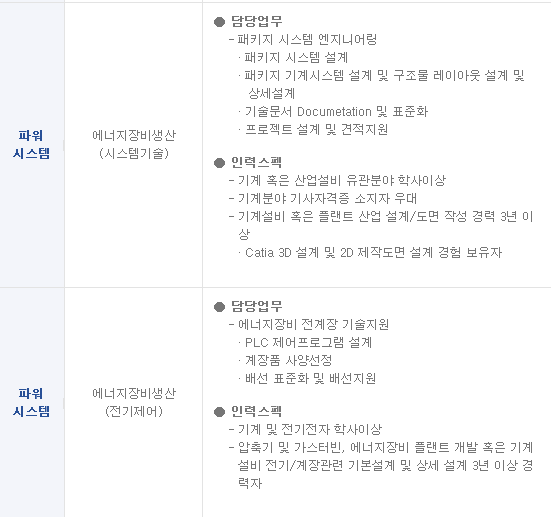 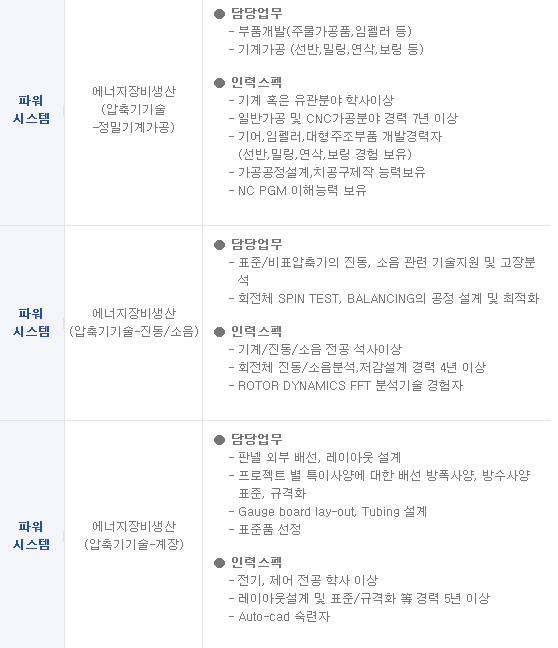 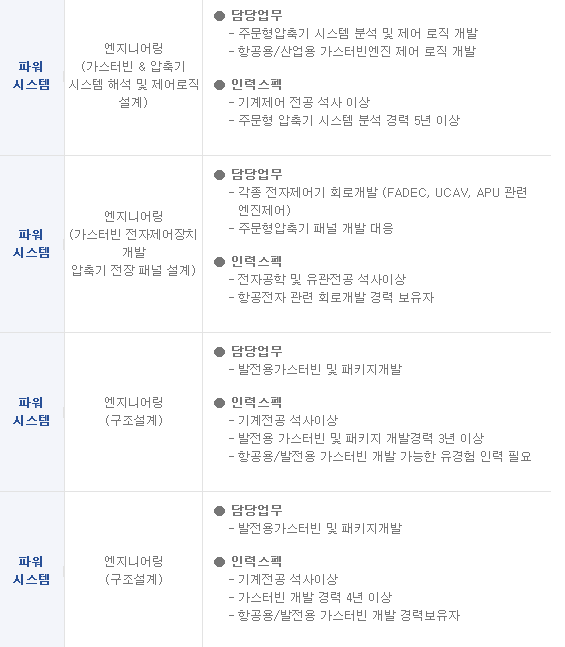 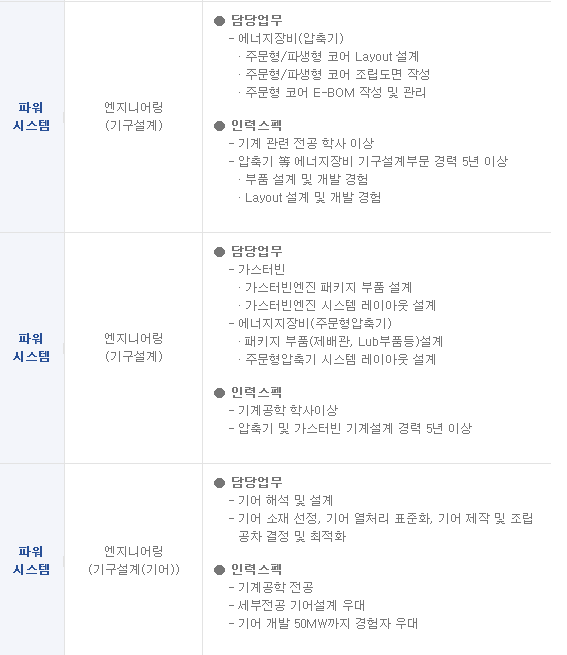 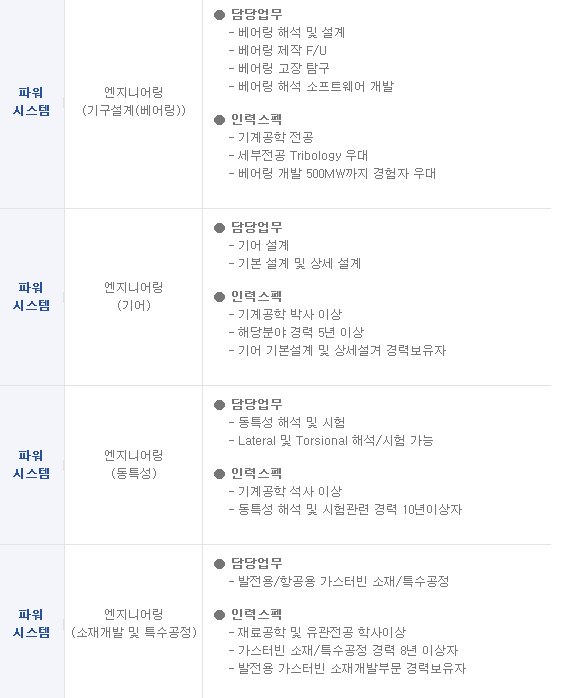 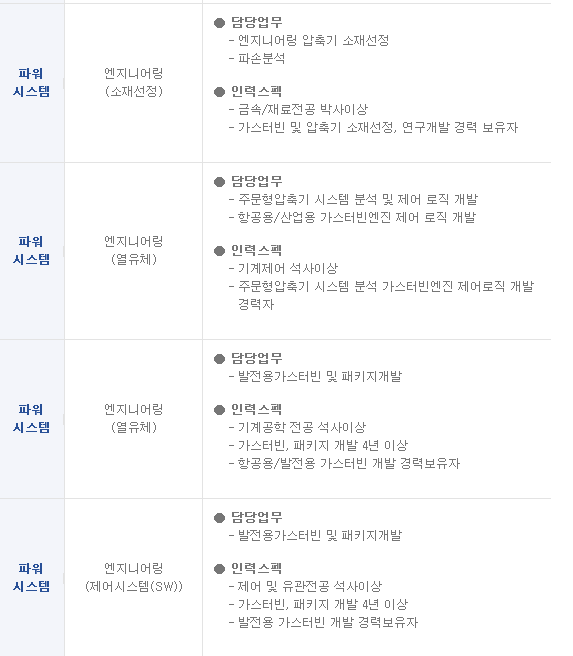 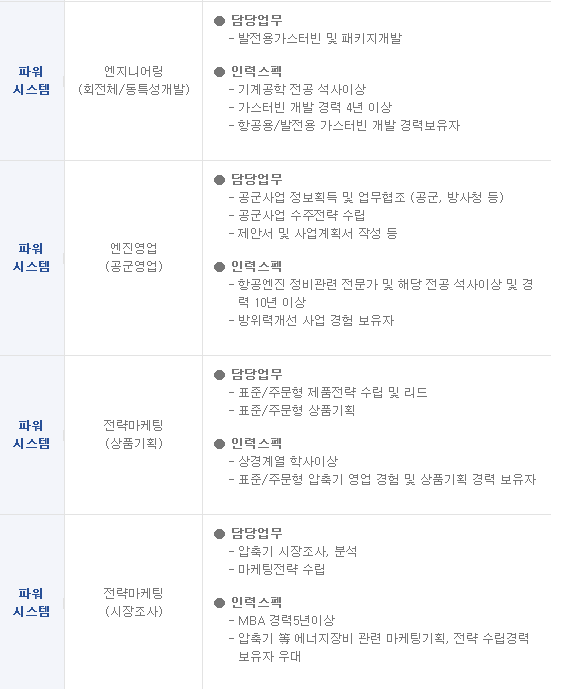 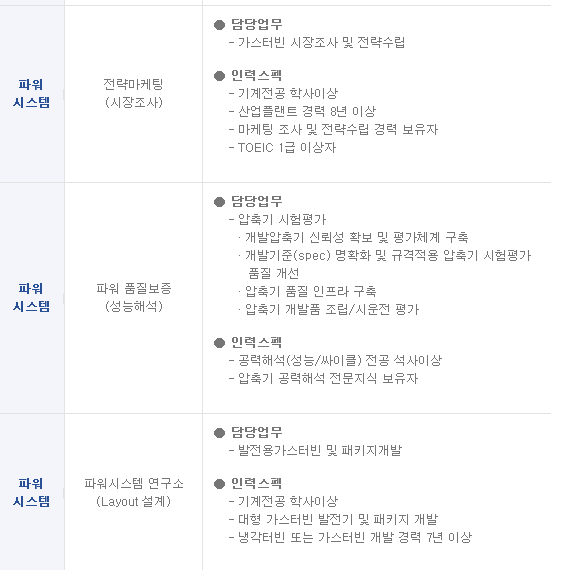 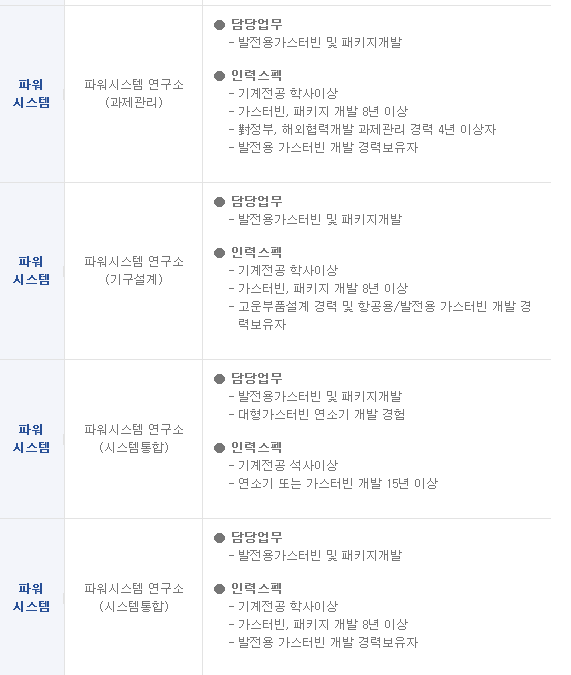 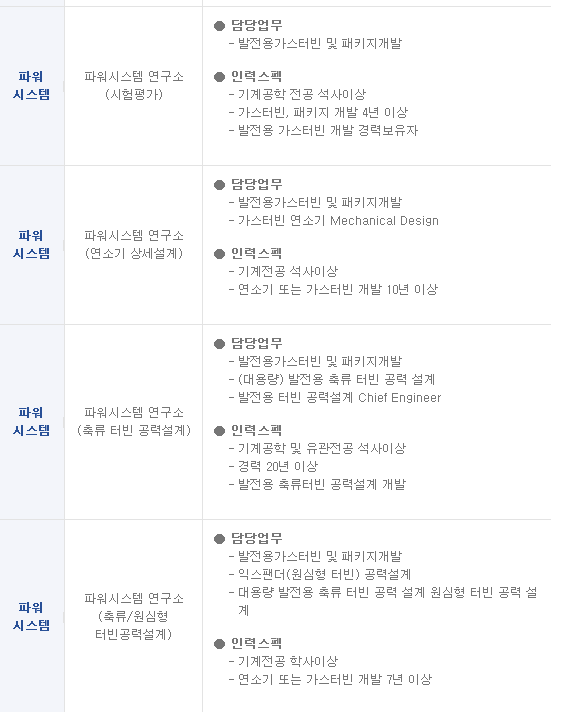 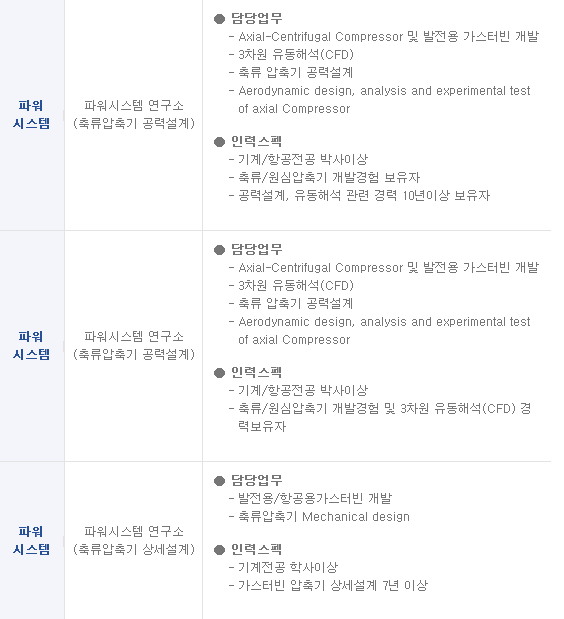 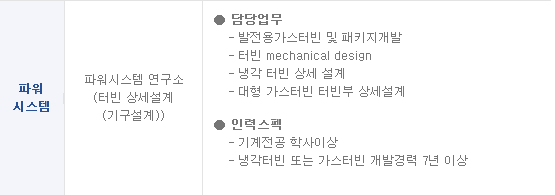